Unit 2    Colours
Grammar
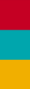 WWW.PPT818.COM
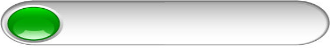 课前自主预习
impatient
patient
not only…but (also)…
in the future
think twice
do the dishes
get angry with sb
be patient with sb
……和……都
适合
accept others' advice
think twice
Neither
nor
goes to work
are good at
Both
Either
or
does the dishes
not only
but also
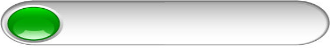 课堂互动探究
【词汇点睛】
impatient adj. 不耐烦的，急躁的
[观察] Sometimes she is impatient. 
她有时候没有耐心。
You're too impatient with her; she's only a child.
你对她太缺乏耐心，她只不过是个孩子。
[探究] impatient由patient加______前缀im­构成，用作表语时，常与介词at, about或with连用。
否定
[拓展] im­是否定前缀的常见单词：
impolite不礼貌的　      impossible不可能的
imperfect不完美的       immoral不道德的
imbalance不平衡
活学活用
(1)【·镇江】Some citizens waited for the workers to repair their broken water pipes quite long, and they became ________ (patient)．
(2)【·无锡】John looks at his watch from time to time. Why is he so ________ (patient)?
impatient
impatient
【语法聚焦】
1　and， but， or和so的用法
教材典句
1．I can be a good teacher or a good doctor. 
我可以成为一位好老师或一名好医生。
2．He is quiet and doesn't like to talk much, but his work shouts!
他很文静，而且不爱说话，但是他的作品极具说服力！
3．I want to share the best art with people, so I'm always searching for something better or different.
我想与人分享最好的艺术，所以我总是寻找更好的或不同的东西。
4．I'm active and energetic, and I love working with people.
我积极而充满活力，我喜欢和人打交道。
语法探究
相同
并列
转折
选择
因果
活学活用
1．【·扬州】“right” and “write” sound the same, ________ they do not mean the same thing.
A．but　　　　	     	B．if
C．so  			D．or
2．【·大庆】When you get into trouble, will you keep trying ________ give up?
A．or 		 	B．and
C．but  			D．so
A
A
2　both…and…， not only… but also…， either…or…和neither…nor…的用法
教材典句
1.Both Kitty and I have known something about the four people.
我和基蒂已经了解了一些关于这四个人的情况。
2．Carelessness will be a disaster not only to ourselves but (also) to patients.
粗心不仅对我们自己是灾难，而且对病人也将是灾难。
3．Life is like a race. You either take the lead or fall behind. 
人生就像一场赛跑。你要么领先，要么落后。
4．Neither my parents nor I think I can make a good accountant.
我的父母和我都不认为我会成为一个好会计。
语法探究
复数
不但……而且……
Either you or I am going to be on duty.
要么你值日，要么是我。
Neither you nor he is short of money.
你不缺钱，他也不缺钱。
[拓展] (1)以not only开头连接两个分句时，第一个分句要倒装。
(2)not only…but also…， either…or…， neither…nor…连接两个主语时，谓语动词的“数”要遵循“就近原则”，即谓语动词要和离它最近的主语保持单复数的一致。
(3)若要对either…or…句型进行否定时，只需把either…or…换成neither…nor…即可。
1．【·连云港】—What film do you like best?
—The Martian. It ________ shows a lot of imagination, ________ has a sense of humor.
A．too; to
B．neither; nor
C．either; or
D．not only; but also
D
2．【·荆门】—Alice, how do your parents like pop music?
—________ my dad ________ my mum likes it. But they both prefer Beijing Opera.
A．Either; or
B．Neither; nor
C．Not only; but also
D．Both; and
B